CENTER LINE  VFW  6756 FISH FRY         2025 SCHEDULE25500 SHERWOOD AVEWARREN, MI 48091PHONE 586-756-6756( BETWEEN 10  & 11 MILE ROAD )
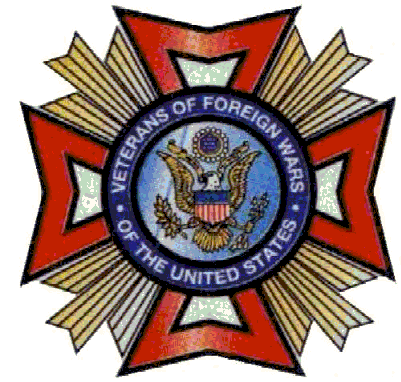 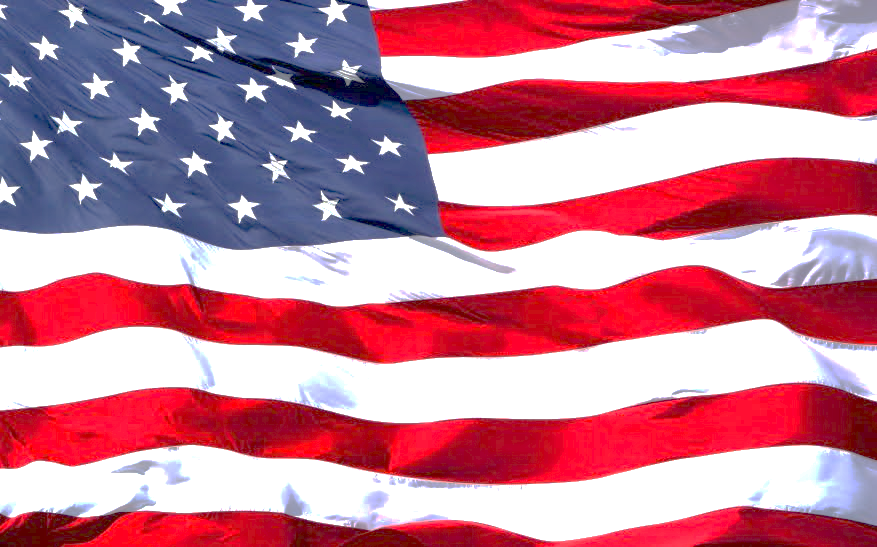 MENU:
WEEKLY SCHEDULE :                                                                SERVING  3:00  pm  til  7:30  pm

1 st   WEEK …MARCH 05, 2025  ASH WEDNESDAY	                   *FISH AND CHIPS DINNER	 	   $15.00                           
1 st   WEEK …MARCH 07, 2025     FRIDAY		                   *BAKED FISH DINNER 		    $15.00	                              
2 nd  WEEK …MARCH 14, 2025     FRIDAY 		                   *SHRIMP DINNER 		                       $15.00                               
3 rd   WEEK …MARCH 21, 2025     FRIDAY 		                   *CATFISH DINNER 		                       $15.00                               
4 th   WEEK …MARCH 28, 2025     FRIDAY 		                   *PERCH DINNER 	                                          $17.00
5 th   WEEK….APRIL 04, 2025        FRIDAY 		                   * MAC AND CHEESE DINNER   	                       $10.00                               
6 th   WEEK….APRIL 11, 2025        FRIDAY 		                   *CHICKEN STRIPS 	                                          $10.00	
7 th   WEEK.…APRIL 18, 2024        GOOD  FRIDAY                      * ALL DINNERS SERVED WITH YOUR CHOICE OF FRENCH FRIES,   	                                                                                   					                BAKED POTATO, BAKED SWEET POTATO OR MAC AND CHEESE,                                    					                COLE SLAW, ROLL & BUTTER, DESSERT, COFFEE. (OTHER BEVERAGES                        					                AVAILABLE FOR A NOMINAL FEE) 
      					CURB-SIDE - CARRY-OUT - DINE -IN
Lotto Board
50 / 50 Raffle
ATM
AVAILABLE
CASH ONLY